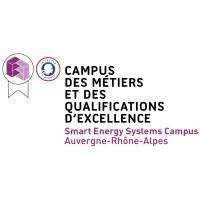 Programme National de Formation 2023-2024
Professionnalisation des acteurs
La place des formations dans l’évolution des métiers de la filière de l’énergie électrique




Mardi 12 et mercredi 13 mars 2024
DGESCO C1-2 Bureau de la formation des personnels enseignants et d’éducation
1
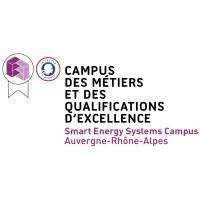 Mardi 12 mars 2024
Déroulé de la journée
12h30 – 13h00 : Accueil des participants 
13h00 : Visites d’entreprises
16h00 – 16h15 : Pause 
16h15 : Conférence : La filière de l'énergie électrique : enjeux et perspectives
18h15 - 19h30 : Pause – installation en hôtel
19h30 : Tables-rondes dinatoires
21h : Fin de la journée
DGESCO C1-2 Bureau de la formation des personnels enseignants et d’éducation
2
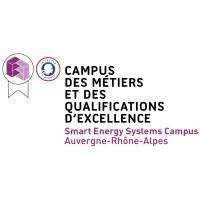 Visites d’entreprises :
Schneider Electric, Intencity

Schneider Electric, Technopole

CEA

EDF

Verkor
DGESCO C1-2 Bureau de la formation des personnels enseignants et d’éducation
3
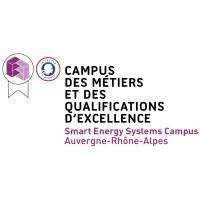 Conférence : La filière de l'énergie électrique : enjeux et perspectives

Philippe Azaïs, chef de programme « Efficacité énergétique de systèmes complexes, réseaux », CEA
Aurélie Picart, déléguée générale, comité stratégique de filière "nouveaux systèmes énergétiques"
Nicolas Raynaud, vice-président, innovation et technologies Schneider Electric
DGESCO C1-2 Bureau de la formation des personnels enseignants et d’éducation
4
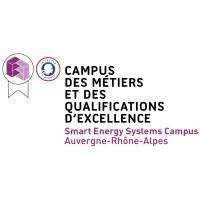 Tables-rondes dinatoires
Ont participés à ces tables rondes :
DGESCO C1-2 Bureau de la formation des personnels enseignants et d’éducation
5
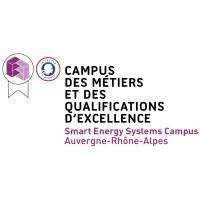 Mercredi 13 mars 2024
Déroulé de la journée
8h15 – 8h40 : Accueil des participants 
8h40 : Mot d’accueil par M. le Proviseur
8h45 : Restitution des tables-rondes, présentation des chiffres clés de la filière et point sur les diplômes
9h15 : Le chantier en Bac Pro 
9h35 : le BTS électrotechnique, analyse diagnostic maintenance
10h25 : La relation entre les établissements et les campus des métiers et des qualifications d'excellence
10h45 – 11h00 : Pause 
11h00 : Ateliers : les coopérations école-entreprise
12h15 - 13h30 : Pause déjeuner
13h30 : Les enjeux de la formation des enseignants
14h15 : Exemple d’une communauté pédagogique d’apprentissage pour mettre en œuvre la formation des enseignants en lien avec l’entreprise
14h45 : Clôture du séminaire
15h : Fin du séminaire
DGESCO C1-2 Bureau de la formation des personnels enseignants et d’éducation
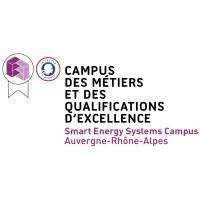 Restitution des tables-rondes, présentation des chiffres clés de la filière et point sur les diplômes

Federico Berera, inspecteur général de l’éducation, du sport et de la recherche
Claude Pojolat, IEN STI, académie de Clermont-Ferrand
Eric Seuillot, IA-IPR STI, académie de Nancy-Metz
DGESCO C1-2 Bureau de la formation des personnels enseignants et d’éducation
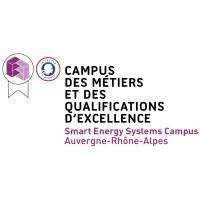 Le chantier en Bac Pro	


Olivier-Benoît Janin, IEN STI, académie de Grenoble
Gilles FACEMAZ, enseignant au lycée Perrin d’Ugine, académie de Grenoble
DGESCO C1-2 Bureau de la formation des personnels enseignants et d’éducation
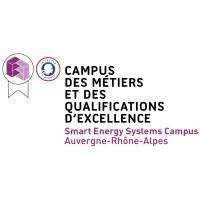 Le BTS électrotechnique, analyse diagnostic maintenance


Jean-François Allard, IA-IPR de Physique-Chimie, académie d’Orléans-Tours
Guy Denozi, enseignant au lycée Hanzelet de Pont-à-Mousson, académie de Nancy-Metz
Eric Schmitt, enseignant au lycée Hanzelet de Pont-à-Mousson, académie de Nancy-Metz
Eric Seuillot, IA-IPR STI, académie de Nancy-Metz
Christophe Mary, enseignant au lycée Vauban de Brest, académie de Rennes
Jean-Jacques Taribo, enseignant lycée Vauban de Brest, académie de Rennes
DGESCO C1-2 Bureau de la formation des personnels enseignants et d’éducation
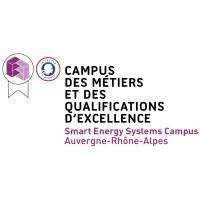 La relation entre les établissements et les campus des métiers et des qualifications d'excellence

Anabelle Moriceau, directrice opérationnelle du CMQ Smart Energy Systems, académie de Grenoble
Michel Burel, ingénieur pour l’Ecole, Schneider Electric
DGESCO C1-2 Bureau de la formation des personnels enseignants et d’éducation
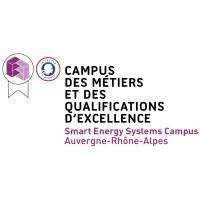 Ateliers : les coopérations école-entreprise
Atelier n°1 : La coopération avec la Marine Nationale
Ludovic Mauclair, IEN de STI, académie de Rennes

Atelier n°2 : La coopération avec Airbus Hélicoptère
Laurent Gauci, enseignant au lycée Blériot de Marignane, académie d’Aix-Marseille
Guy Locci, IEN-ET STI, académie d’Aix-Marseille
Oualid Marzouki, enseignant au lycée Blériot de Marignane, académie d’Aix-Marseille
Alain Torre, technicien, AIRBUS
Christian Szabo, technicien, AIRBUS

Atelier n°3 : La coopération avec la filière nucléaire
Fabrice Methee, IEN STI, académie de Bordeaux
Vincent Zaccardo, IEN STI, académie de Créteil

Atelier n°4 : La coopération dans les mobilités, installation de recharge pour véhicule électrique 
Christophe Muller, IEN STI, académie de Nancy-Metz 
Eric Seuillot, IA-IPR, académie de Nancy-Metz 
Guy Denozi, enseignant au lycée Hanzelet de Pont-à-Mousson, académie de Nancy-Metz 
Eric Schmitt, enseignant au lycée Hanzelet de Pont-à-Mousson, académie de Nancy-Metz 
Représentant du groupe EDF (à venir) 

Atelier n°5 : La coopération avec les campus des métiers et des qualifications 
Anabelle Moriceau, directrice opérationnelle du CMQ Smart Energy Systems, académie de Grenoble 
Michel Burel, ingénieur pour l’Ecole, Schneider Electric
Salle 32
Salle Fabre
Salle 106
Salle 156
Salle 352
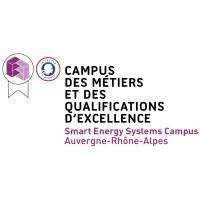 Mercredi 13 mars 2024
Rappel- Déroulé de la journée
10h45 – 11h00 : Pause 
11h00 : Ateliers : les coopérations école-entreprise
12h15 - 13h30 : Pause déjeuner
13h30 : Les enjeux de la formation des enseignants
14h15 : La pédagogie de demain dans la filière
14h45 : Clôture du séminaire
15h : Fin du séminaire
DGESCO C1-2 Bureau de la formation des personnels enseignants et d’éducation
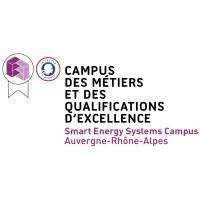 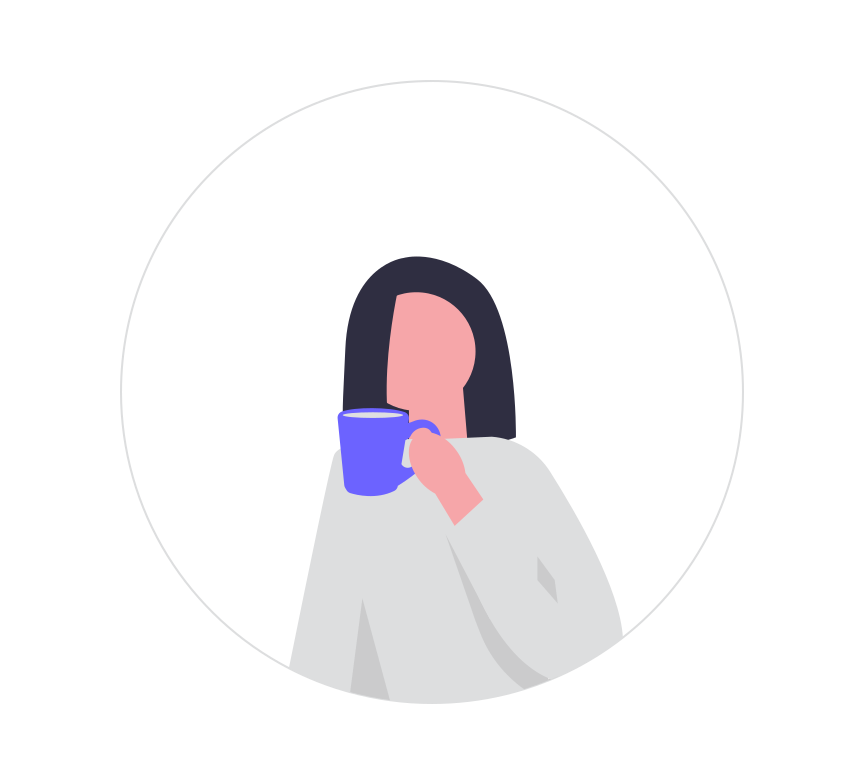 Pause

Rendez-vous à 11h, en ateliers
DGESCO C1-2 Bureau de la formation des personnels enseignants et d’éducation
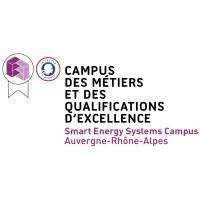 Les enjeux de la formation des enseignants

Vincent Audebert, chef du bureau de la formation des personnels enseignants et d’éducation, direction générale de l’enseignement scolaire.
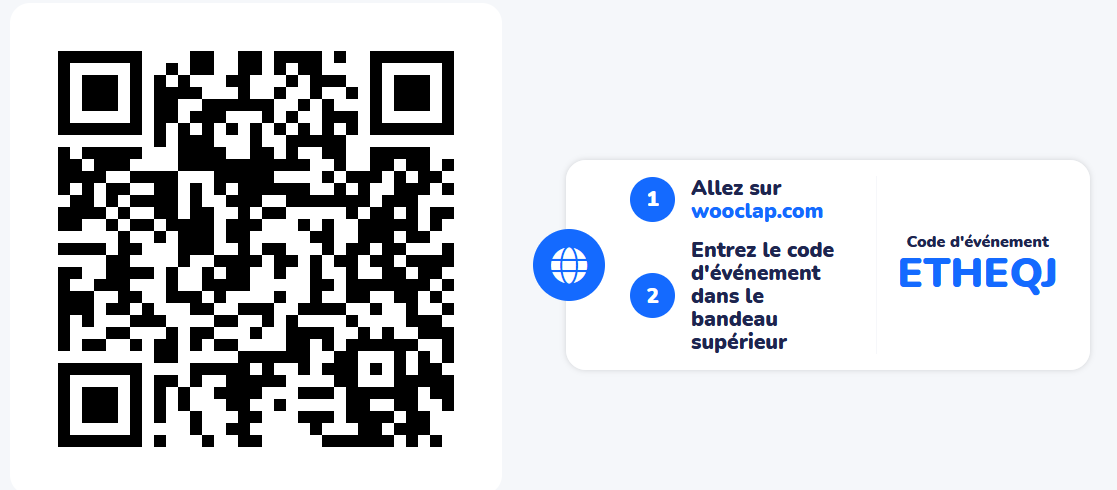 Pour poser vos questions pendant l’intervention:
DGESCO C1-2 Bureau de la formation des personnels enseignants et d’éducation
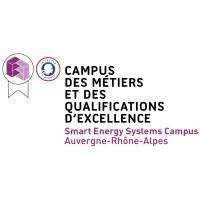 Exemple d’une communauté pédagogique d’apprentissage pour mettre en œuvre la formation des enseignants en lien avec l’entreprise

Christophe Muller, IEN STI, académie de Nancy-Metz
DGESCO C1-2 Bureau de la formation des personnels enseignants et d’éducation
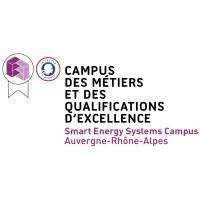 Clôture du séminaire

Federico Berera, inspecteur général de l’éducation, du sport et de la recherche
DGESCO C1-2 Bureau de la formation des personnels enseignants et d’éducation
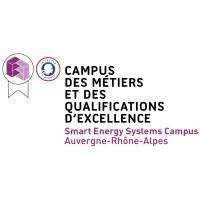 Évaluation


Nous vous remercions de bien vouloir prendre le temps de répondre au questionnaire d’évaluation du séminaire.
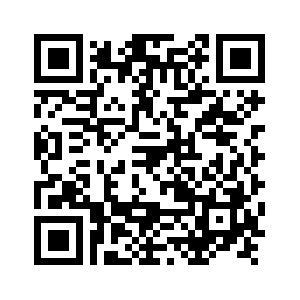 DGESCO C1-2 Bureau de la formation des personnels enseignants et d’éducation
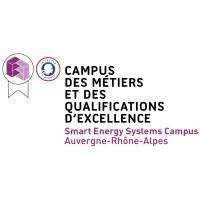 Merci de votre attention
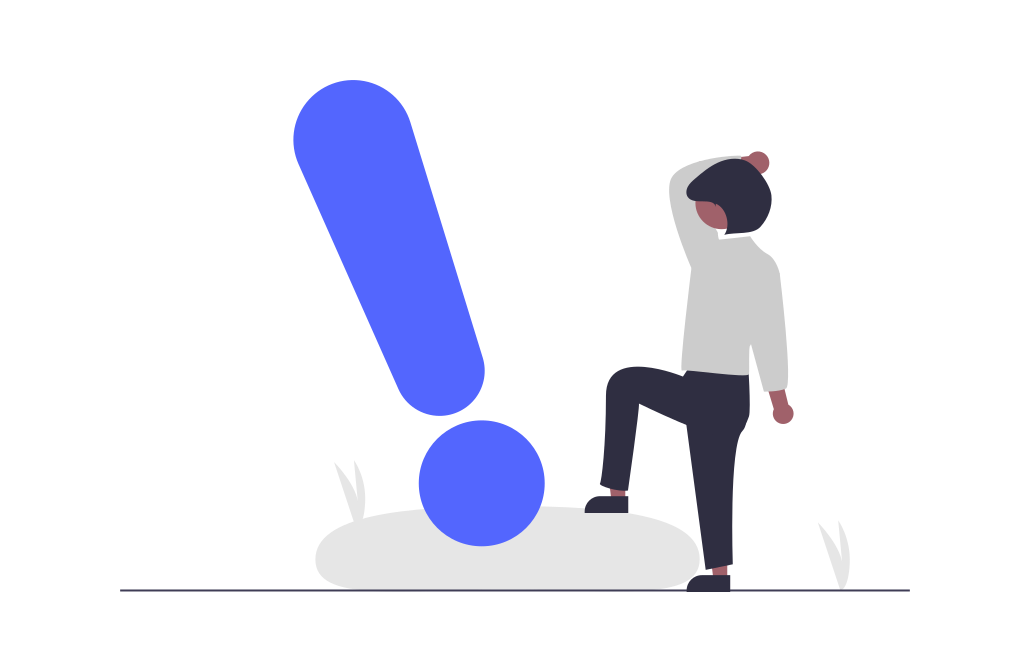 Bon retour à toutes et à tous
DGESCO C1-2 Bureau de la formation des personnels enseignants et d’éducation